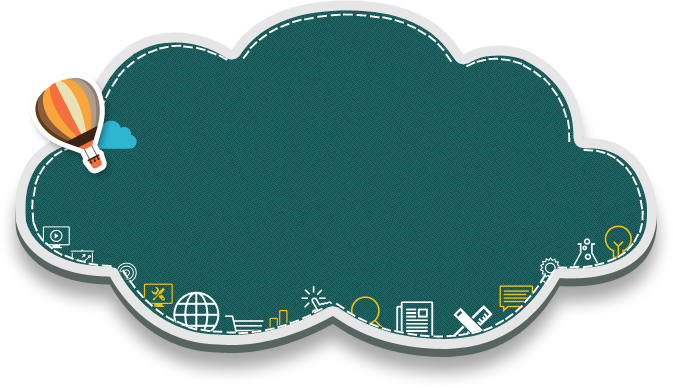 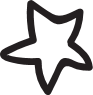 Môn Toán
Bài 21: Số có hai chữ số
Tiết 5
Thứ ba ngày 25 tháng 1 năm 2022
			   Toán
    Bài 21: Số có hai chữ số (tiết 5)
Ǯǯǯǯǯǯǯǯǯǯǯǯǯ
Ǯǯǯǯǯǯǯǯǯǯǯǯǯ
ǯǯǯǯǯǯǯǯǯǯǯǯǯǯǯǯǯǯǯǯǯǯǯǯǯǯ
ǯǯǯǯǯǯǯǯǯǯǯǯǯǯǯǯǯǯǯǯǯǯǯǯǯǯ
ǯǯǯǯǯǯǯǯǯǯǯǯǯǯǯǯǯǯǯǯǯǯǯǯǯǯ
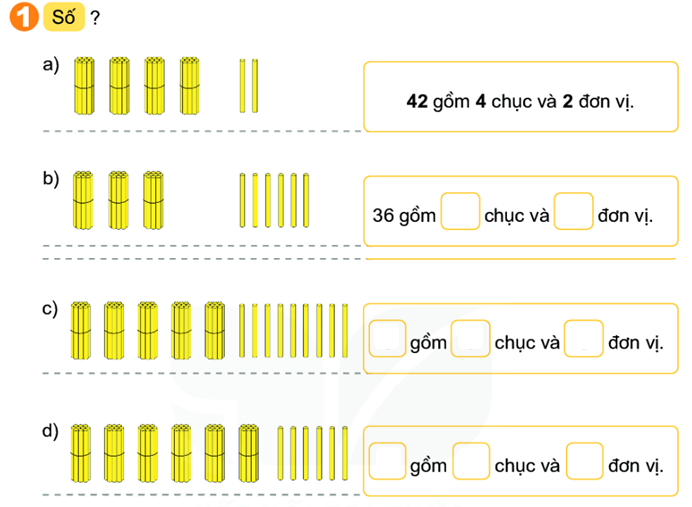 ?
6
3
?
59
9
5
?
?
?
6
6
?
66
?
?
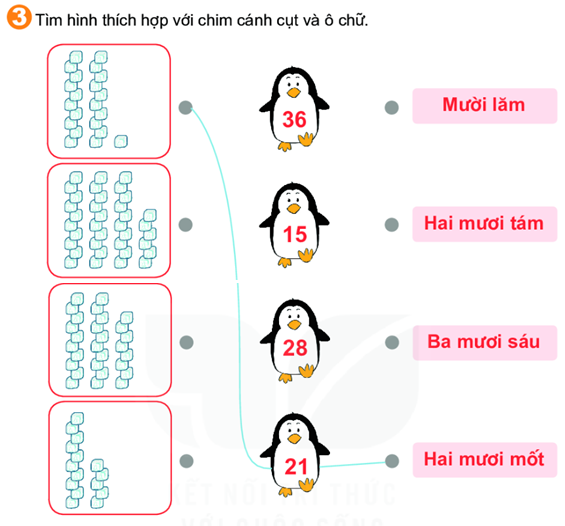 b) Các số có tròn chục là: 30; 50
a) Các số có một chữ số là: 1; 2; 8
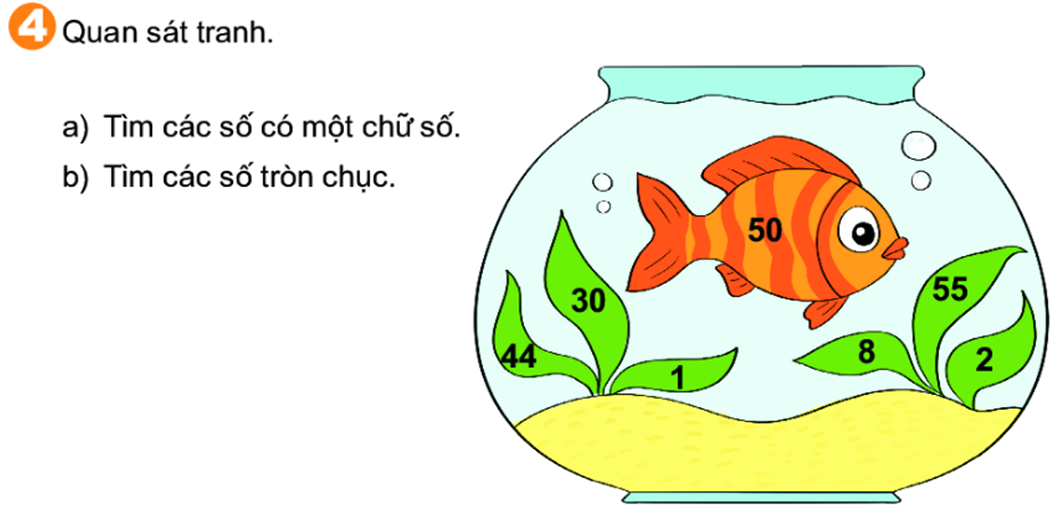 Thứ ba ngày 25 tháng 1 năm 2022
			   Toán
    Bài 21: Số có hai chữ số (tiết 5)
Ǯǯǯǯǯǯǯǯǯǯǯǯǯ
Ǯǯǯǯǯǯǯǯǯǯǯǯǯ
ǯǯǯǯǯǯǯǯǯǯǯǯǯǯǯǯǯǯǯǯǯǯǯǯǯǯ
ǯǯǯǯǯǯǯǯǯǯǯǯǯǯǯǯǯǯǯǯǯǯǯǯǯǯ
ǯǯǯǯǯǯǯǯǯǯǯǯǯǯǯǯǯǯǯǯǯǯǯǯǯǯ
Bài 4:
a, Các số có một chữ số là:  	 
b, Các số tròn chục là:
Thứ ba ngày 25 tháng 1 năm 2022
			   Toán
    Bài 21: Số có hai chữ số (tiết 5)
Ǯǯǯǯǯǯǯǯǯǯǯǯǯ
Ǯǯǯǯǯǯǯǯǯǯǯǯǯ
ǯǯǯǯǯǯǯǯǯǯǯǯǯǯǯǯǯǯǯǯǯǯǯǯǯǯ
ǯǯǯǯǯǯǯǯǯǯǯǯǯǯǯǯǯǯǯǯǯǯǯǯǯǯ
ǯǯǯǯǯǯǯǯǯǯǯǯǯǯǯǯǯǯǯǯǯǯǯǯǯǯ
Bài 4:
a, Các số có một chữ số là: 1, 8,2 	 
b, Các số tròn chục là: 30, 50
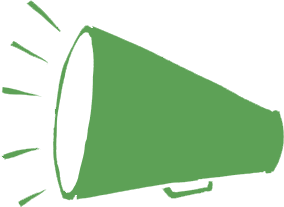 Hoàn thành vở tập viết mục 4,  5 – trang 5, 6.
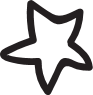 Dặn dò
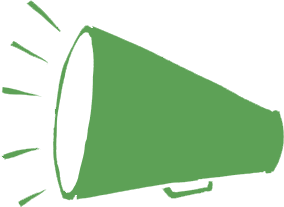 Hoàn thành vở BT Tiếng Việt trang 8 – Phần bài tập tự chọn.
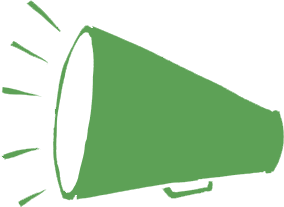 Hoàn thành vở BT Toán bài 21 ( tiết 5).
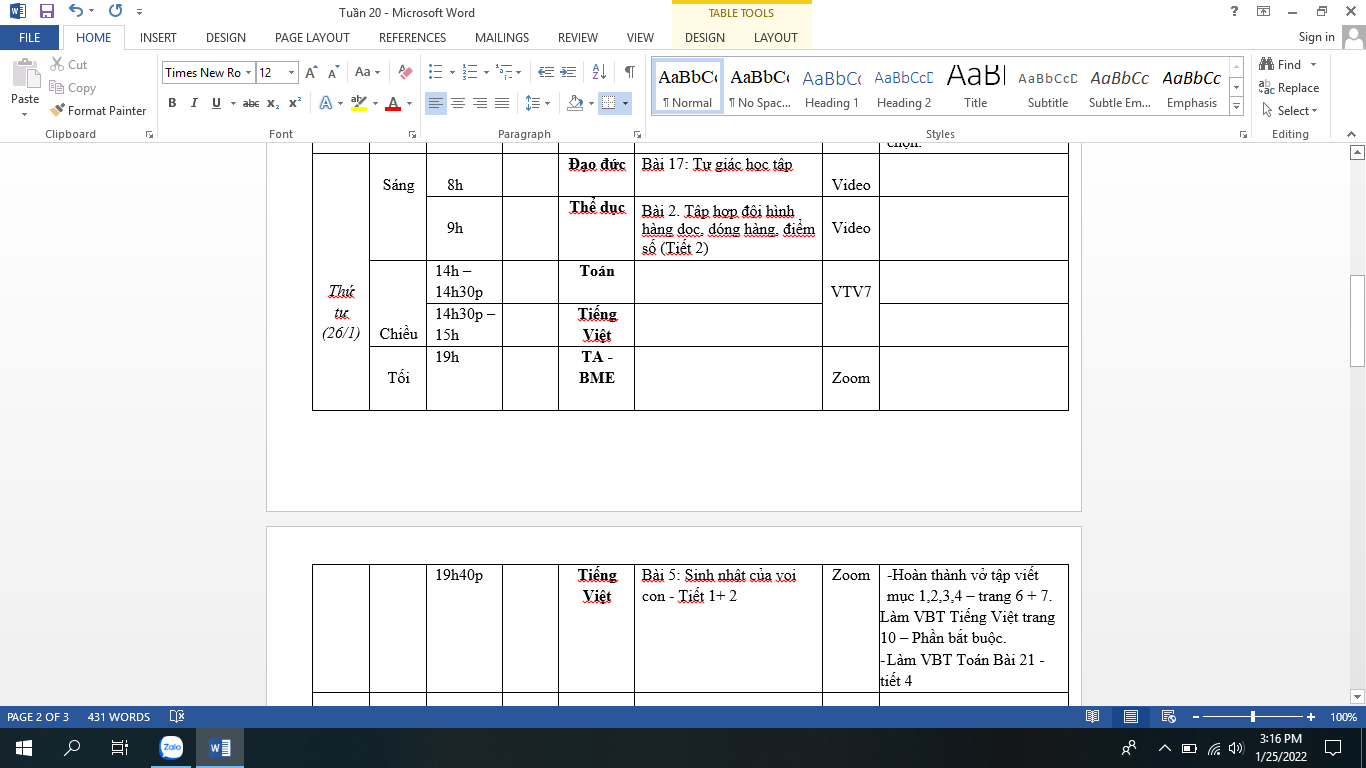 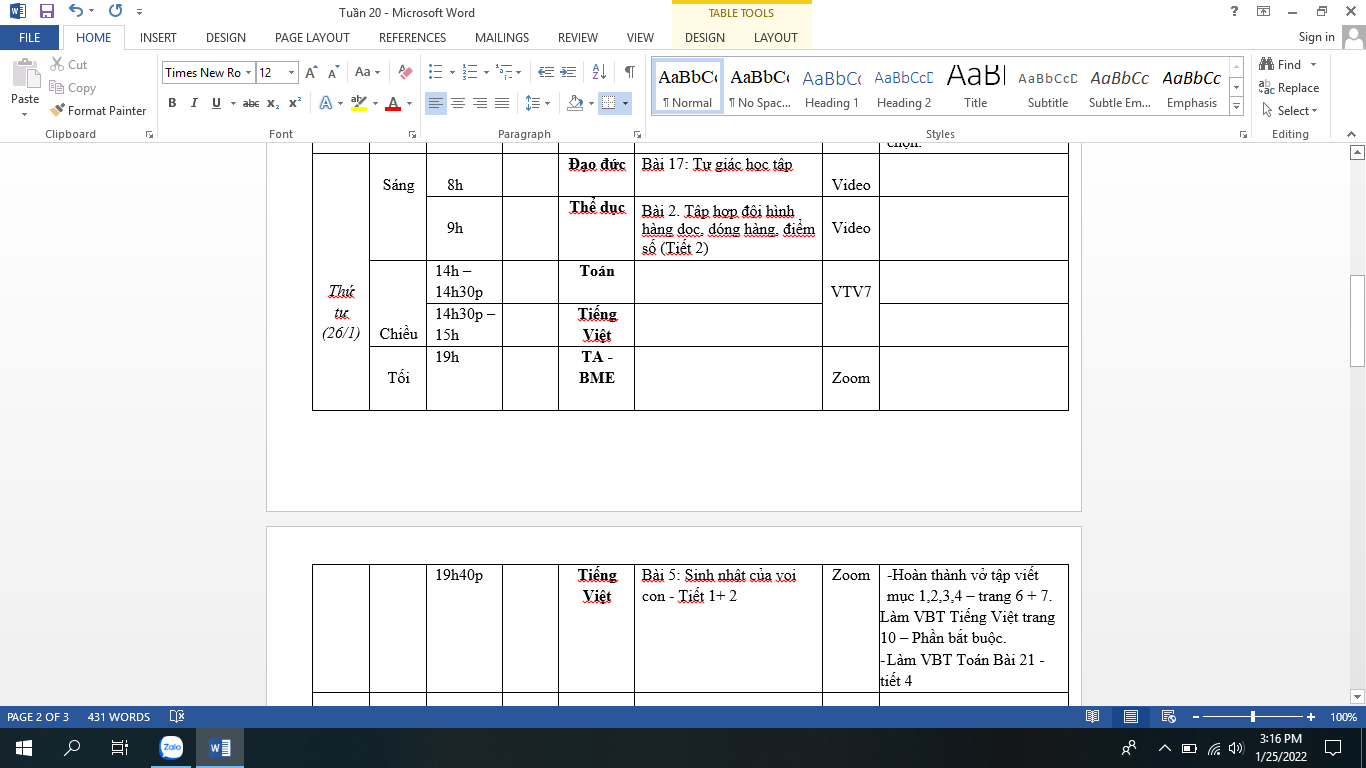